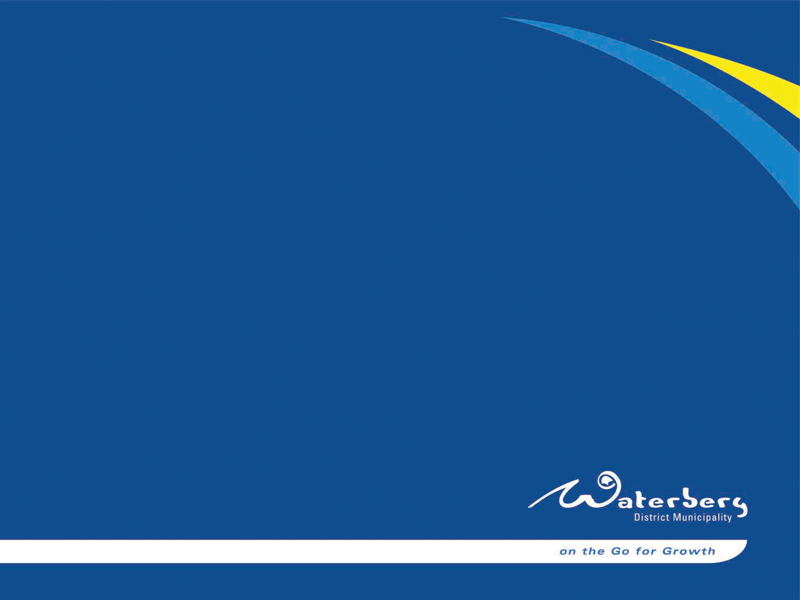 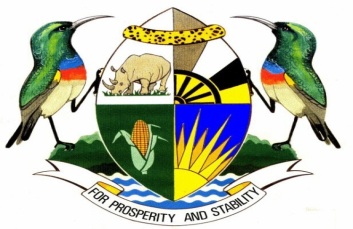 RESPONSE ON THE SUPPORT TO MOGALAKWENA LOCAL MUNICIPALITY BY THE DISTRICT COMMAND COUNCIL

CONTINUATION MEETING ON PETITION TO MOGALAKWENA 

 24 FEBRUARY 2021

PRESENTED BY: Cllr: MATABOGE
EXECUTIVE MAYOR
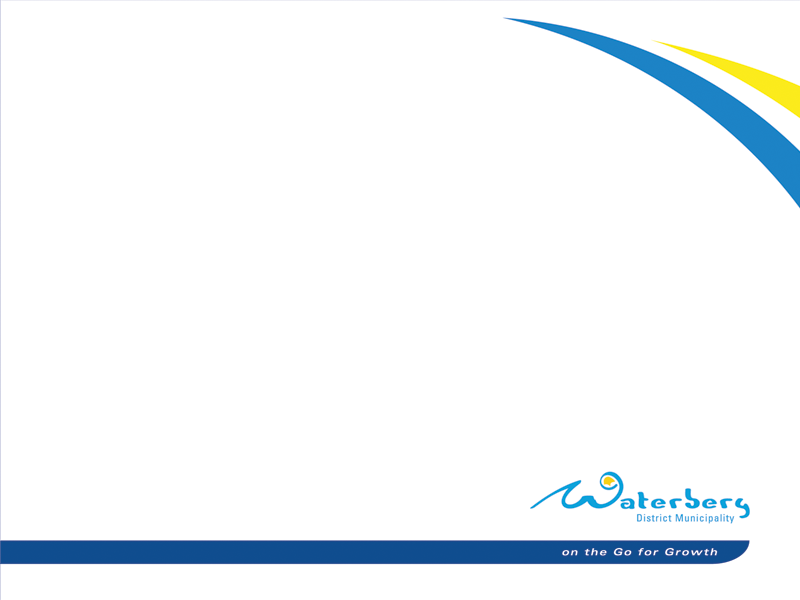 PRESENTATION OUTLINE
Establishment of the Waterberg District Command Council

Drought in Mogalakwena

Impact on Municipal Revenue

Impact on other Municipal Services

Domestic and Gender Based Violence 

Food Security

Wayforward
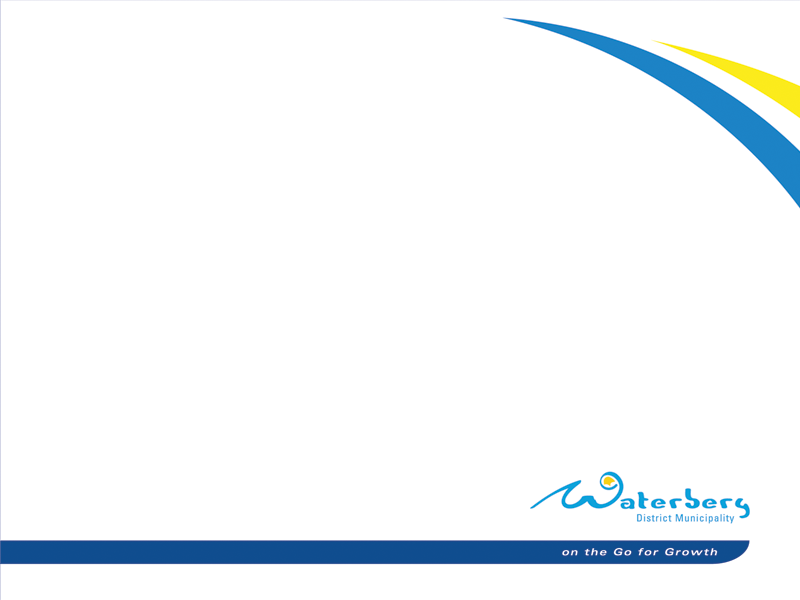 ESTABLISHMENT OF THE DISTRICT CORONA VIRUS COMMAND COUNCIL
In consideration of the Disaster Management Act No. 57 of 2002 and the Amended Disaster Management Act, Act No.16 of 2015 and the regulations 11063 issue on the 25 March 2020(which are referred to as COVID-19 Regulations )regarding the steps necessary to prevent an escalation of the disaster or contain and minimize the effect of the pandemic.

Waterberg district has headed the call and establish all required Structures  as per the Disaster Management Act and Regulations for the COVID-19 Pandemic which are District Covid19 Command Council (DCCC)and the Technical Covid19 Command Council –the structures are established in line with the IGR Institutional arrangement within the district.

The  two Councils are also were initially meeting on a weekly basis and subsequently bi-weekly as and when lockdown restriction were gradually relaxed.
Drought in Mogalakwena
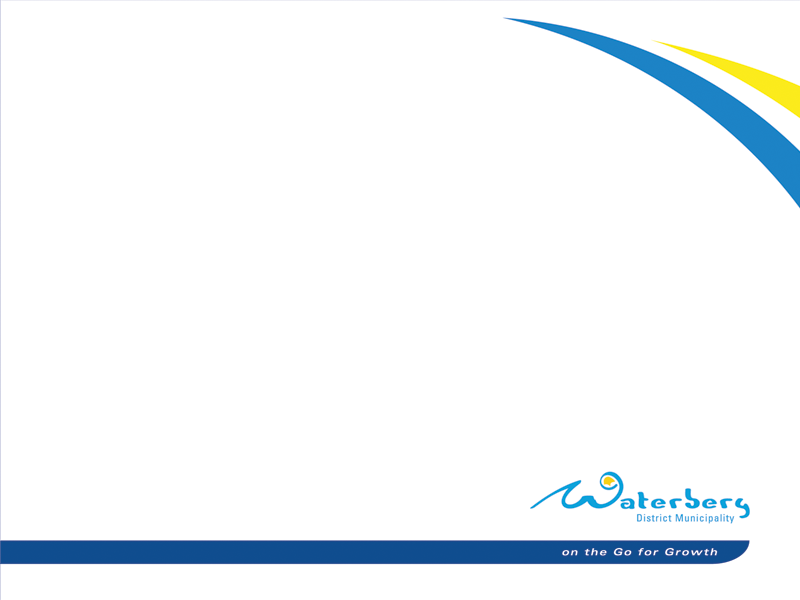 Mogalakwena Local Municipality is experiencing mild to severe drought conditions depending on the geographical area.
Through the coordination and recommendations of the District Command Council, the Department of Water and Sanitation delivered and installed water tanks to municipalities for provision of extra water in communities
64 Water tanks were delivered and installed in various villages around Mogalakwena Local Municipality
4 Water trucks(tankers) were allocated to deliver water specifically in schools and rural villages
As a result of the impact of COVID19, the Command Council recommended the following to Mogalakwena regarding Municipal Revenue:
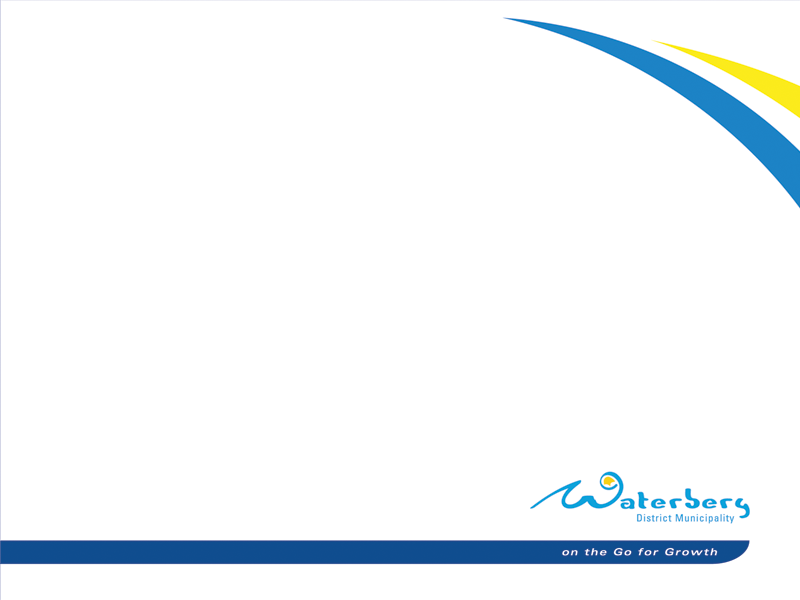 IMPACT ON OTHER MUNICIPAL SERVICES:
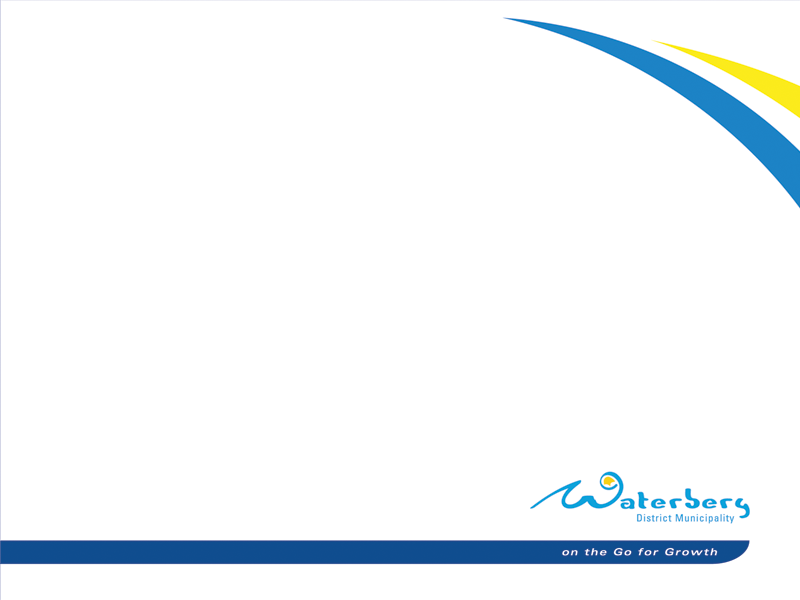 DOMESTIC AND GENDER BASED VIOLENCE
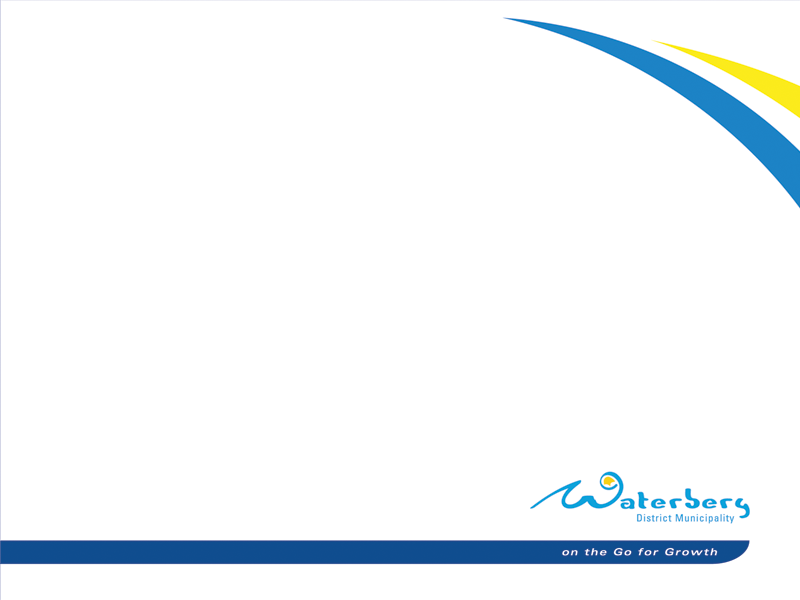 Domestic and Gender Based Violence statistic in Mogalakwena were became very high after the declaration of the national lockdown

The Command Council directed SAPS working closely with the Department of Social Development reinforce apprehension of culprits and assisting the victims through Psyco-social services respectively
The most common cases was rape and sexual assault and victims are provided with shelter as and when needed 
Domestic and gender violence statistics are reported weekly to the Command Council
FOOD SECURITY
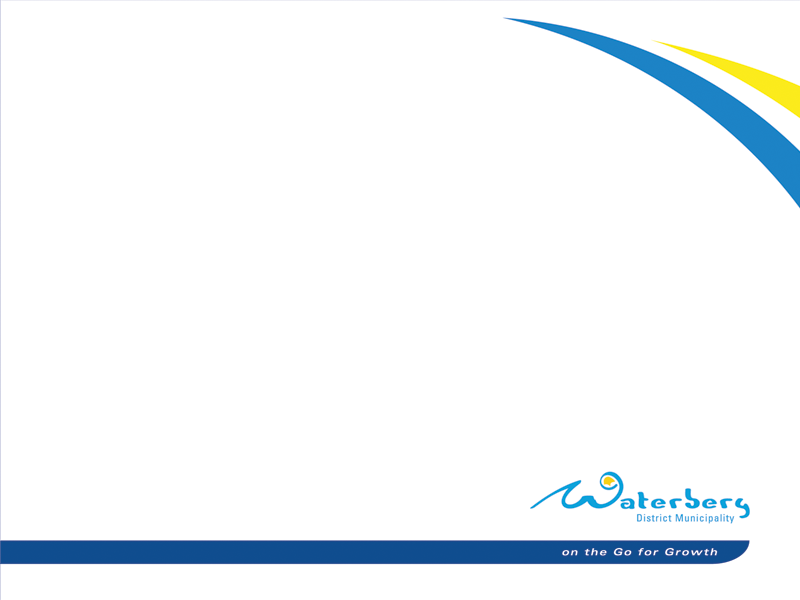 The District Command Council established the Food Bank  during  Level 5 of the lockdown

The Command Council mobilised business sectors including mining houses to deposit food parcels into the food bank

More than 5 000 food parcels from the food bank were distributed to beneficiaries in Mogalakwena using a list coordinated by the Department of Social Development
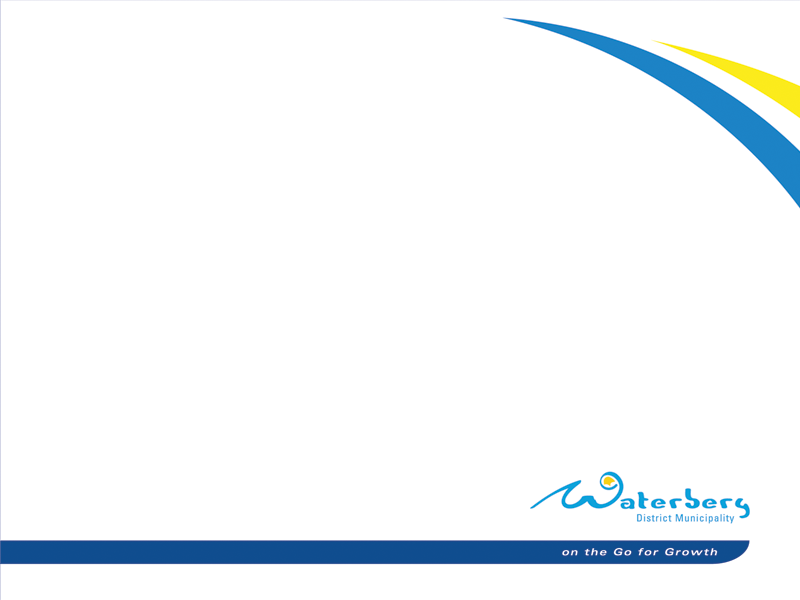 WAYFORWARD
The District Command Council has demonstrated a good platform for IGR and the ethos of the District Development Model

The District Command Council should continue to support and advice Mogalakwena Local Municipality should improve the capacity to focus on provision of sustainable services to communities

The impact of COVID- 19 should highlight the capacity of Mogalakwena to liver on their mandate to improve the lives of the people.

Gender Based Violence is a societal issue and therefore the Command Council should continue involving all societal structures within Mogalakwena Local Municipality in uprooting this pandemic
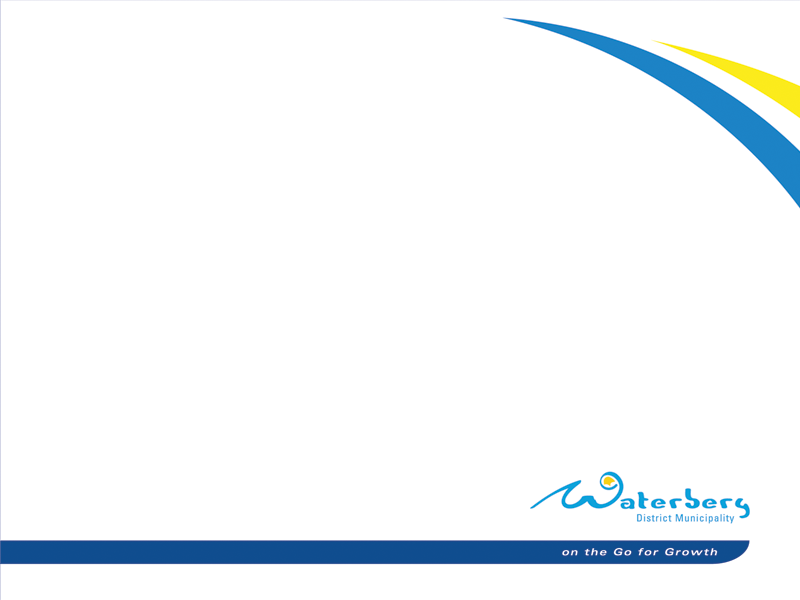 THANK YOU!!
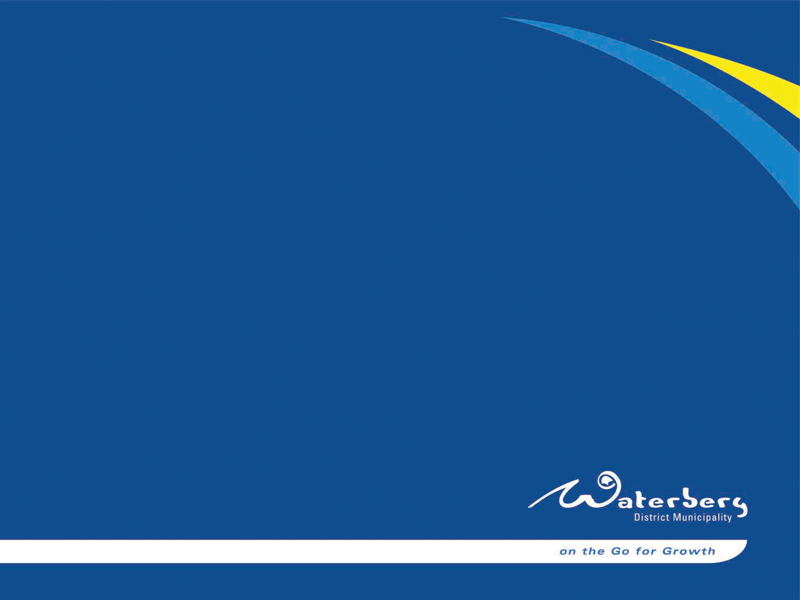 KPA 1.  SPATIAL RATIONALE
1
10